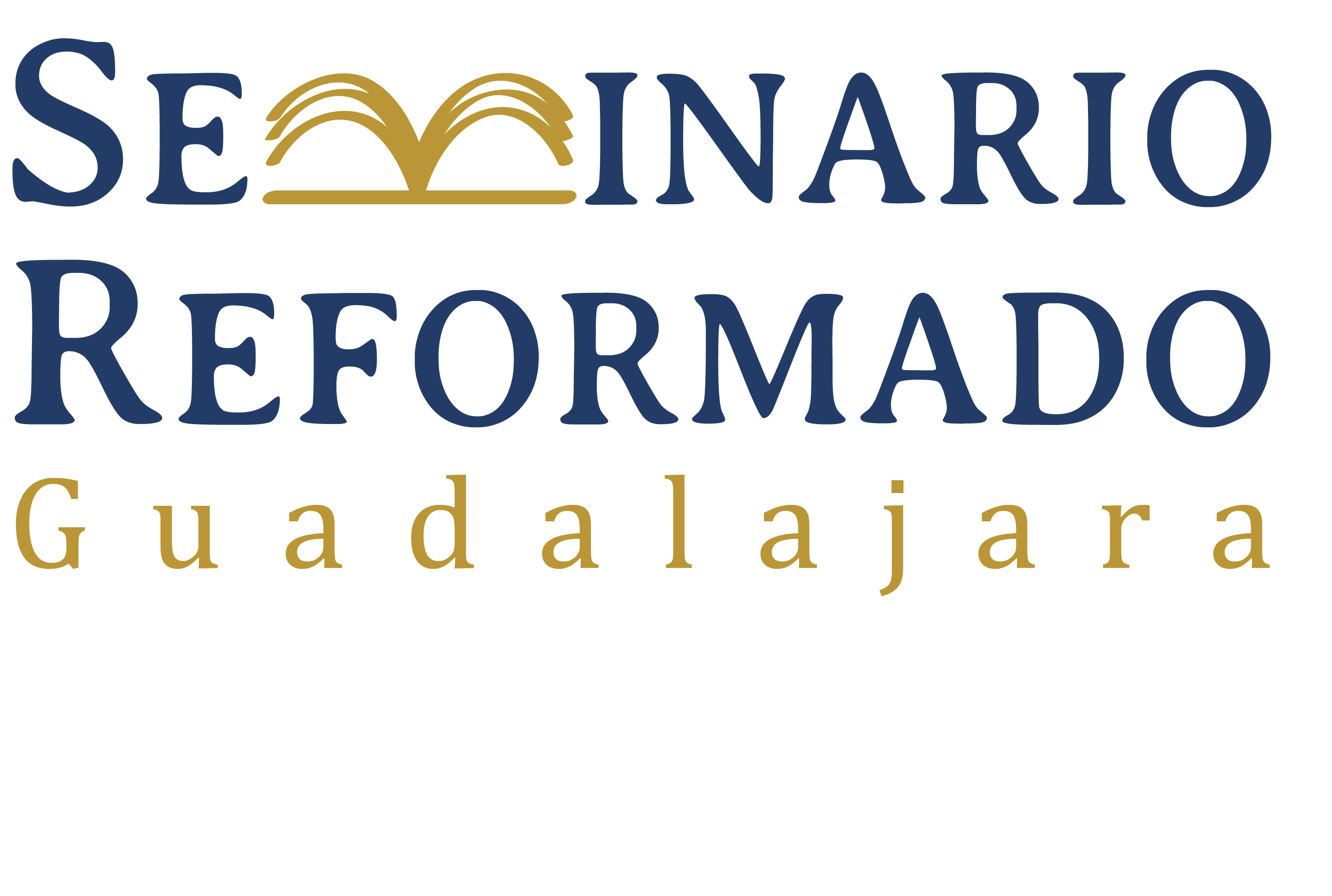 La proposición yel bosquejo homilético
La proposición
Ya que tenemos la idea central, estamos listos para formular la proposición del sermón.
La proposición es la declaración del punto central del sermón, formulada para la congregación.
Frecuentemente la idea central del texto y la proposición del sermón son iguales.
Sobre todo, cuando el texto es del Nuevo Testamento, la idea central sirve como proposición, porque estamos en la misma era que los destinatarios originales.
Cuando el texto es del Antiguo Testamento, posiblemente tendremos que  reformular la idea central para que sea apropiado para la congregación.
La proposición
Aun en sermones del Nuevo Testamento, puede ser conveniente reformular la idea central para que sea más clara para la congregación.
La proposición debe ser una simple declaración, expresiva de la idea central del texto (ver capítulo 7 de Cómo preparar mensajes bíblicos por James Braga).
Consideremos los ejemplos de la última clase:
La proposición
II Corintios 5:17
La idea central es: “La persona que está en Cristo es nueva.”
La proposición puede ser igual.
I Pedro 2:1-3
La idea central es: “La bondad del Señor nos conduce al crecimiento espiritual por medio de la negación del pecado y el consumo de la palabra de Dios.”
La proposición puede ser la primera parte de esta idea central: “La bondad del Señor nos conduce al crecimiento espiritual.”
Lo demás funcionaría bien como las dos divisiones principales del sermón: “por medio de la negación del pecado y el consumo de la palabra de Dios”.
La proposición
Jueces 13:1-5
La idea central es: “Dios dio un hijo a la estéril para liberar a su pueblo de la opresión causada por sus pecados.”
Probablemente necesitamos reformular esta idea central para que sea más accesible para la congregación.
Por ejemplo, la proposición podría ser: “Dios libera a su pueblo por medios humanamente imposibles.”
La proposición
El uso tradicional de la proposición es que se anuncia clara y explicitamente después de la introducción del sermón.
La ventaja de anunciar la proposición es que promueve claridad y unidad.
Una desventaja es que milita contra la variedad y la creatividad.
Al principio del ministerio, es recomendable que los predicadores enfaticen claridad más que creatividad.
Con más experiencia, pueden ampliar su repertorio.
La proposición
¡Acuérdense de que nadie va a quejarse porque el sermón ha sido demasiado claro y entendible!
Teniendo la proposición, ya estamos listos para desarrollar el bosquejo del sermón.
El bosquejo del sermón
El diagrama exegético o sintáctico no es necesariamente el bosquejo homilético.
El diagrama exegético revela la estructura del texto.
El bosquejo homilético contiene los puntos principales en el orden en el cual el predicador va a presentar el texto a la congregación.
Es el orden que mejor facilita la predicación y comprensión del texto.
Normalmente el diagrama exegético nos da las pistas necesarias para hacer el bosquejo homilético.
El bosquejo del sermón
6.	Muchas veces el bosquejo homilético sigue el orden del texto.
Sin embargo, para promover mayor entendimiento del texto, a veces es conveniente usar un bosquejo que no sigue el orden del texto.
El bosquejo homilético desarrolla la proposición.
El bosquejo del sermón
9.	Braga (144) sugiere que desarrollemos el bosquejo homilético interrogando la proposición con una de las siguientes preguntas:
¿Por qué?
¿Cómo?
¿Cuándo?
¿Qué?
¿Dónde?
10.	Luego, encontramos las respuestas en el texto mismo.
El bosquejo del sermón
En su libro Biblical Preaching (75-96), Haddon Robinson recomienda que le hagamos a la proposición tres preguntas:
¿Qué quiere decir? -->	Explicación
¿Es cierto? --> Demostración
¿Qué diferencia me hace? --> Aplicación
De nuevo, las respuestas que el texto nos da nos dirigen al bosquejo homilético.
Consideremos estos ejemplos:
II Corintios 5:17
Condición: De modo que si alguno está en Cristo
Resultado de la condición: nueva criatura es
Descripción del resultado:
	negativa: las cosas viejas pasaron
	positiva: he aquí, son hechas nuevas.
Idea central: La persona que está en Cristo es nueva.
Proposición: Igual
Pregunta: ¿Qué quiere decir “nueva”?

Bosquejo:
	1. Las cosas viejas ya pasaron.
	2. Las nuevas cosas ya llegaron.

En alguna parte, tendremos que enfatizar la condición “estar en Cristo”, quizás en la conclusión.
II Corintios 5:17
Condición: De modo que si alguno está en Cristo
Resultado de la condición: nueva criatura es
Descripción del resultado:
	negativa: las cosas viejas pasaron
	positiva: he aquí, son hechas nuevas.
Idea central: La persona que está en Cristo es nueva.
Proposición: Igual
Pregunta: ¿Qué quieren decir “estar en Cristo” y “nueva criatura”?
Bosquejo:
“Estar en Cristo” significa unión con él por medio de la fe.
“Nueva criatura” significa la renovación de la persona.

Este bosquejo da más lugar a la condición.
I Pedro 2:1-3
Conjunción con lo anterior: 1Por tanto, 
Imperativa negativa: desechando (participio)
	toda malicia
	y todo engaño,
	e hipocresías,
	envidias 
	y toda difamación,
Imperativa positiva: 2desead (imperativo)
	como niños recién nacidos, (cláusula adverbial)
	la leche pura de la palabra, (objeto directo)
Propósito: para que por ella crezcáis para salvación,
Condición: 3si es que habéis probado la benignidad del Señor.

Idea central: La bondad del Señor nos conduce al crecimiento espiritual por medio de la negación del pecado y el consumo de la palabra de Dios.
I Pedro 2:1-3
Proposición: La bondad del Señor nos conduce al crecimiento espiritual.
Pregunta: ¿Cómo crecemos?
Respuesta: por medio de la negación del pecado y el consumo de la palabra de Dios.
Bosquejo:
Crecemos por medio de la negación de nuestros pecados.
Crecemos por medio de la palabra de Dios.

Este bosquejo es sencillo y obvio, y el texto mismo tiene suficiente información para explicar los dos puntos.
De nuevo, hay que decidir dónde enfatizar la condición.  Puede ser en la conclusión.
Este bosquejo tiene la ventaja de enfatizar la responsabilidad de crecer y la desventaja de no enfatizar la bondad del Señor.
I Pedro 2:1-3
Proposición: La bondad del Señor nos hace crecer espiritualmente.
Pregunta: ¿Cómo nos hace crecer espiritualmente la bondad del Señor?
Bosquejo:
La bondad del Señor nos conduce a renunciar nuestros pecados.
La bondad del Señor produce en nosotros el deseo de conocer la palabra de Dios.

De nuevo, hay que decidir dónde enfatizar lo condicional de haber probado la bondad del Señor.  Puede ser en la conclusión.
Este bosquejo tiene la ventaja de enfatizar la bondad del Señor y la desventaja de suavizar lo imperativo de “desead”.